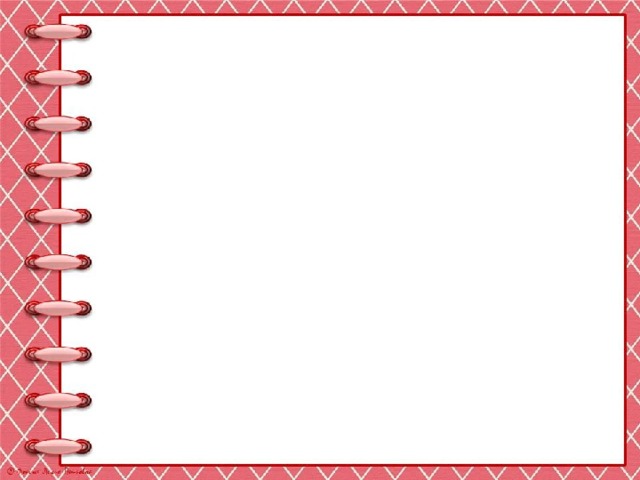 Интерактивные игры
Уроки грамоты для малышей
Звуки «Ш» и «Ж»
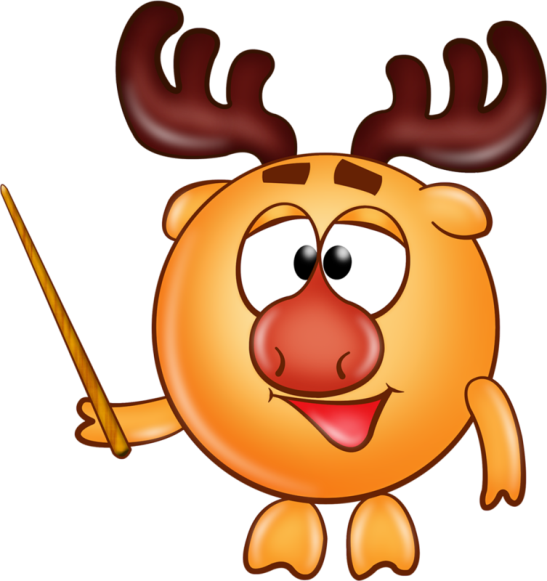 Часть 3
Составила : Альмухаметова Э. М.
Найди картинки со звуком «Ш»
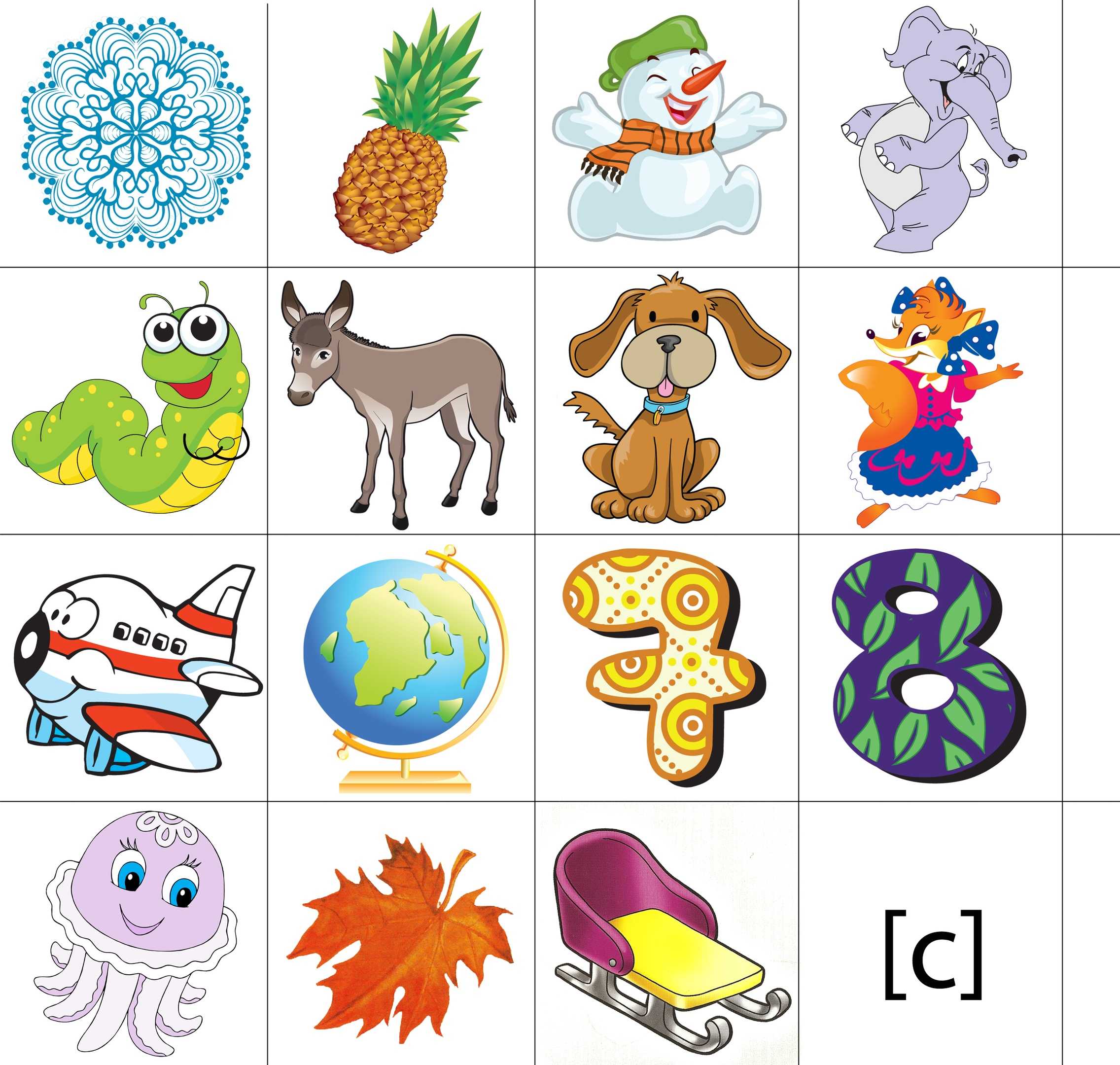 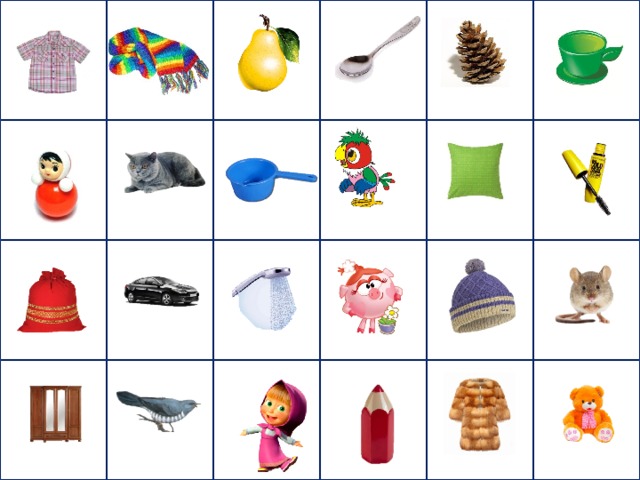 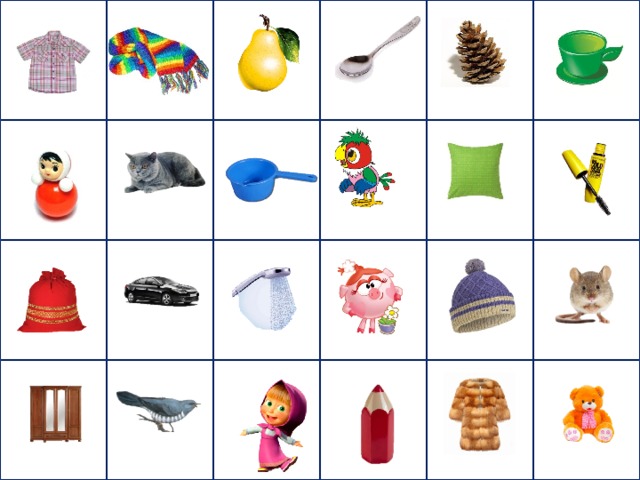 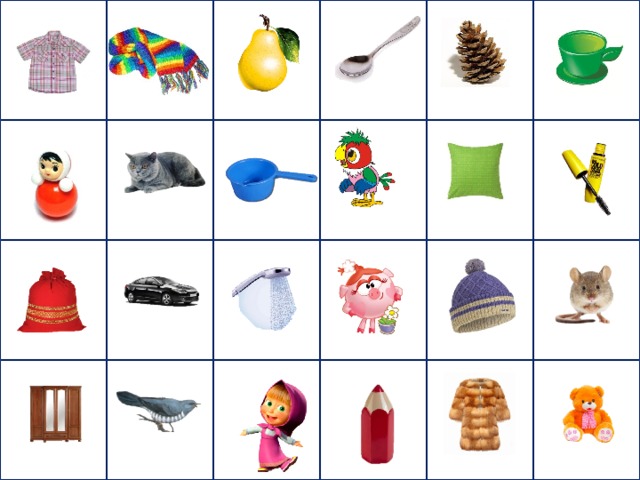 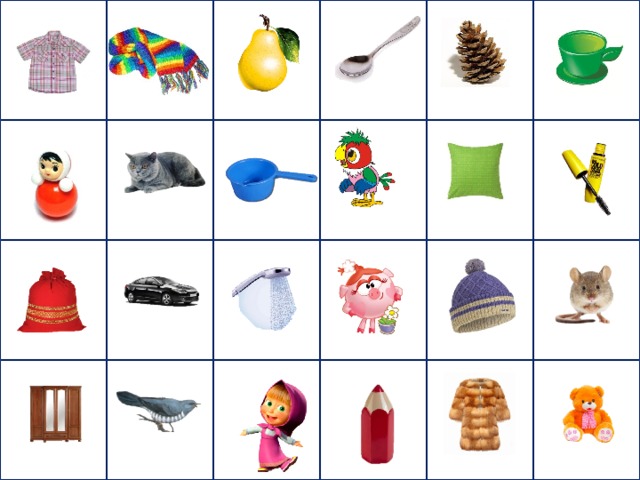 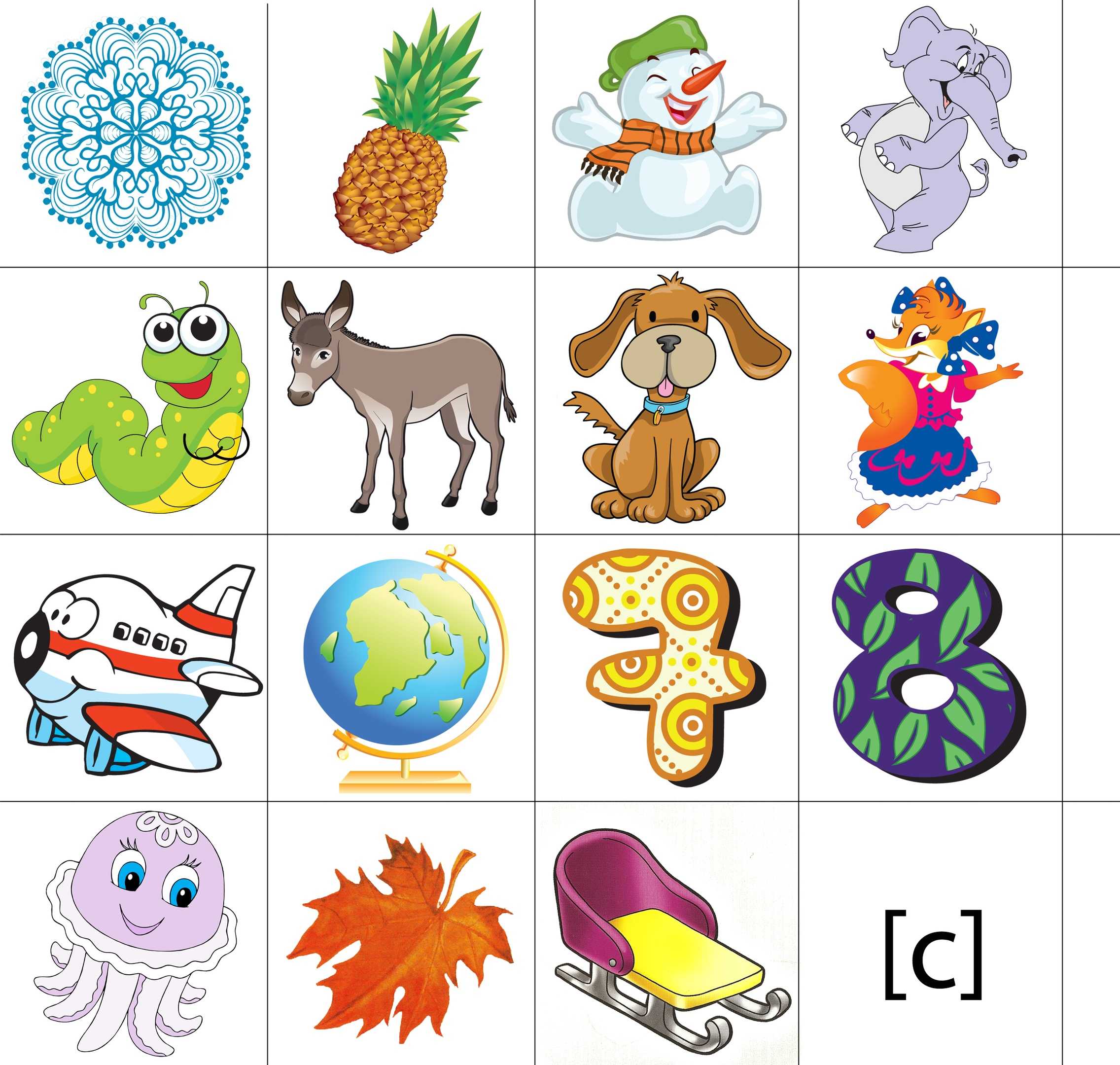 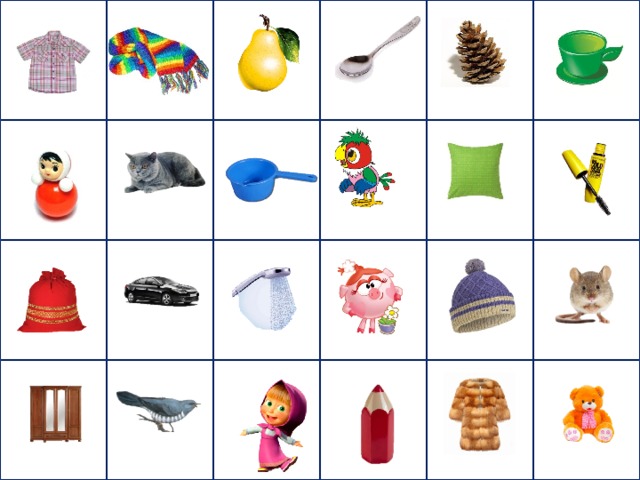 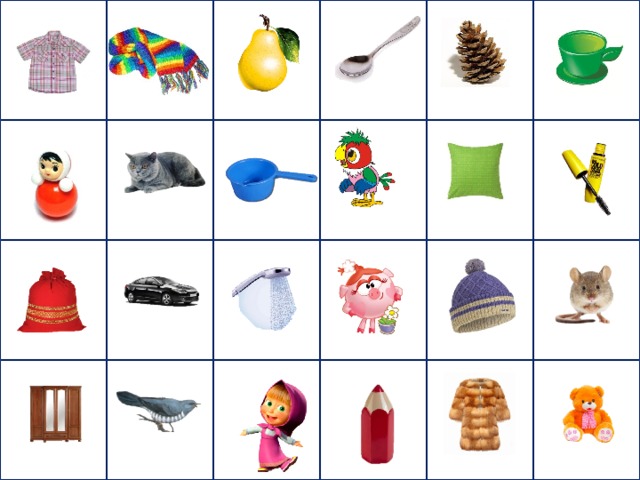 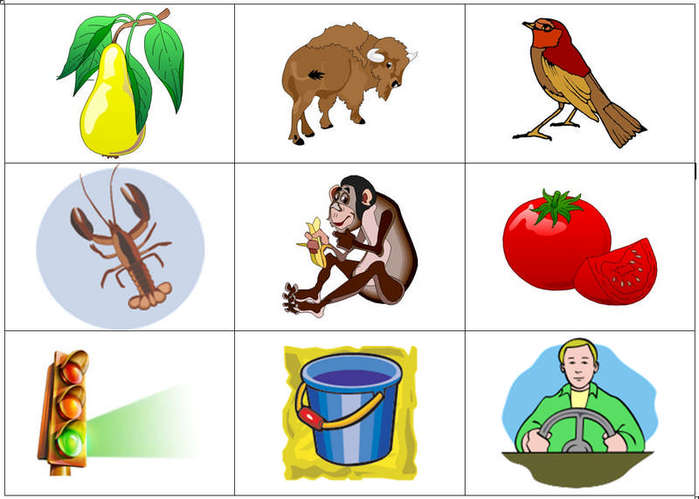 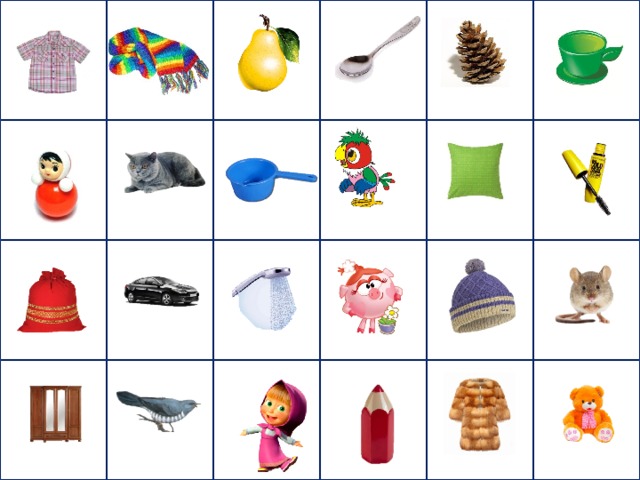 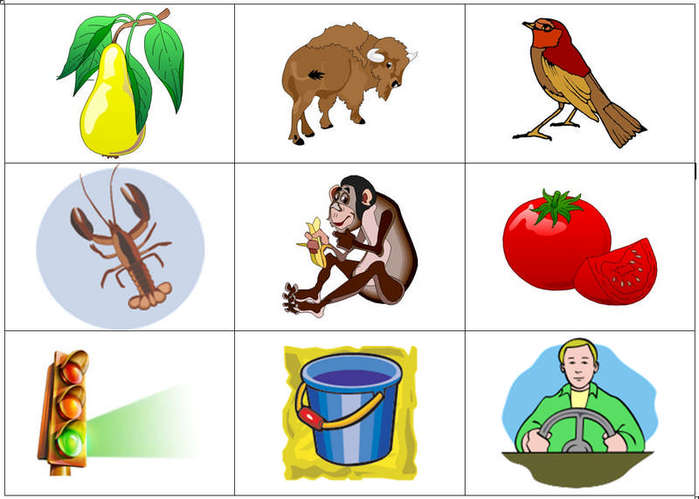 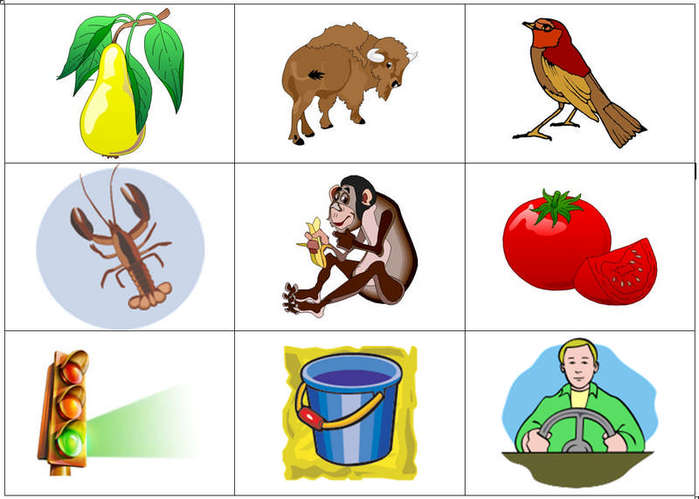 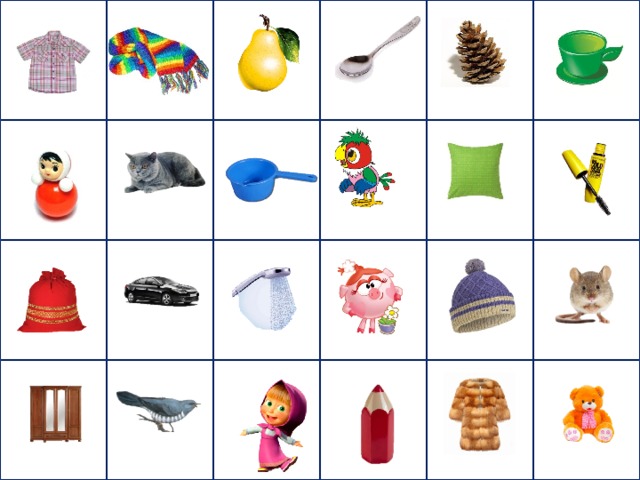 Назови картинку и образуй во множественное число
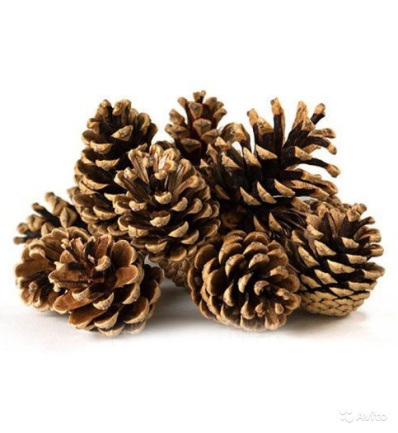 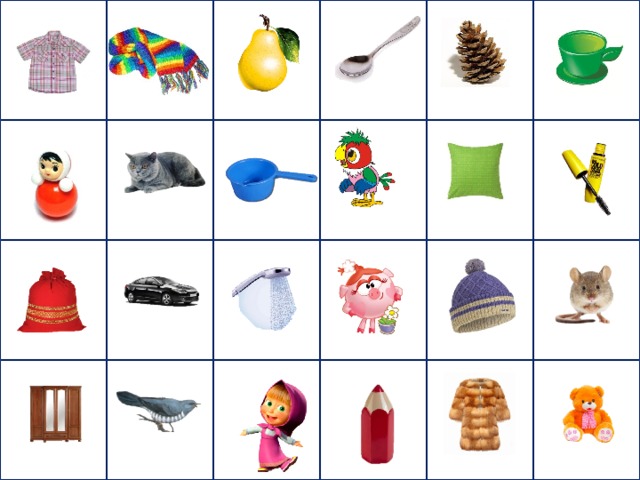 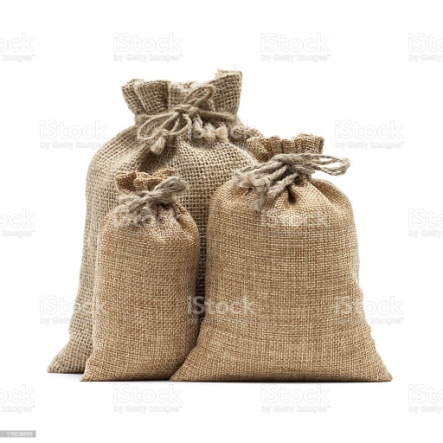 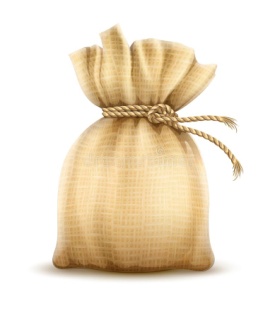 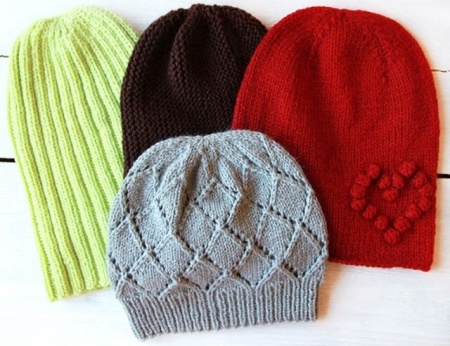 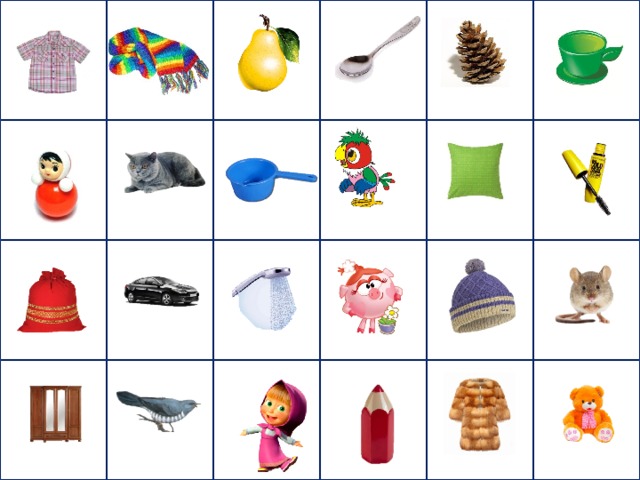 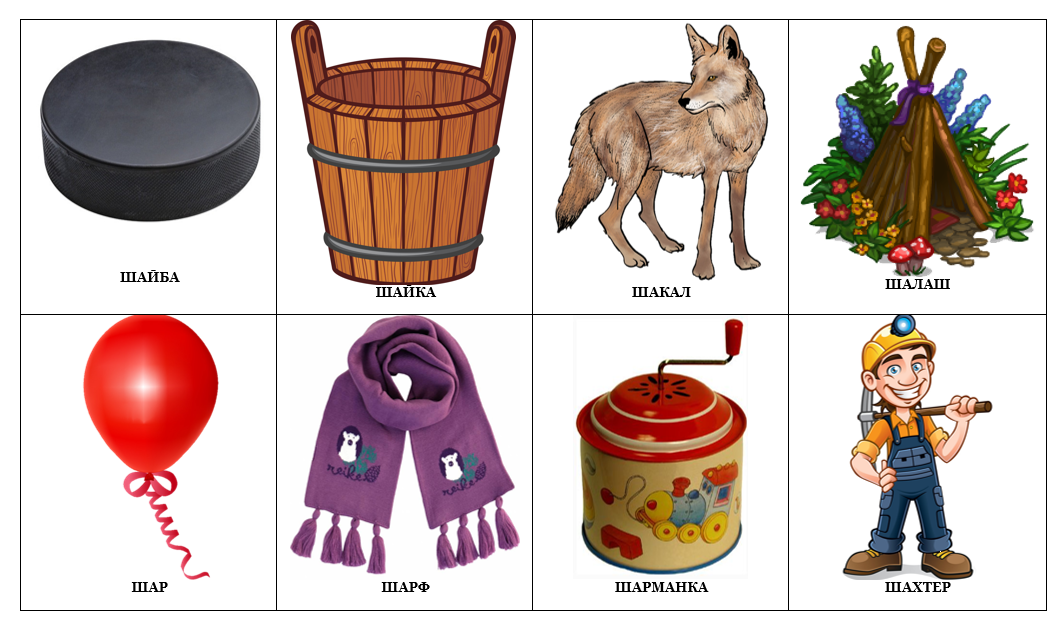 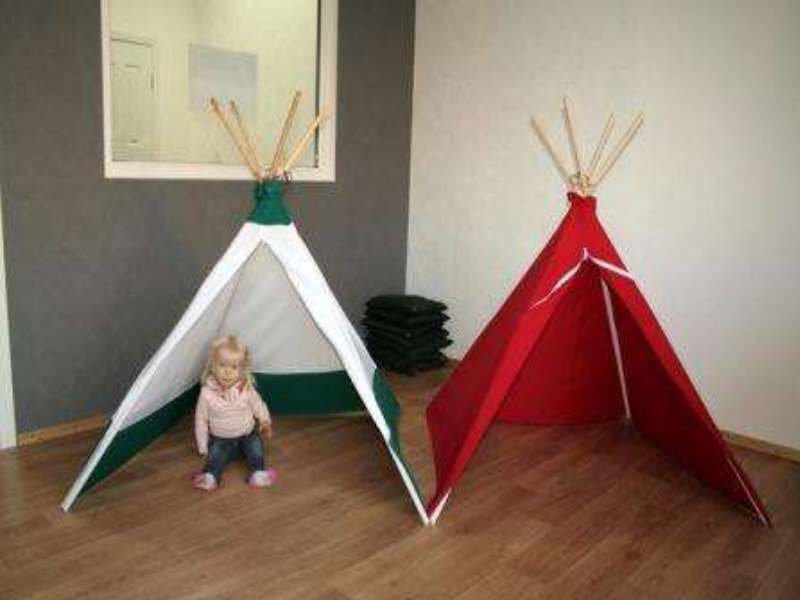 В доме с бабушкой живёт,
 Тихо песенки поёт.
 Любит рыбку и мышей, 
Нянчит деток-малышкей. 
И мурлычет у окошка 
Наша ласковая…
Отгадай загадки (нажми на загадку и увидешь ответ)
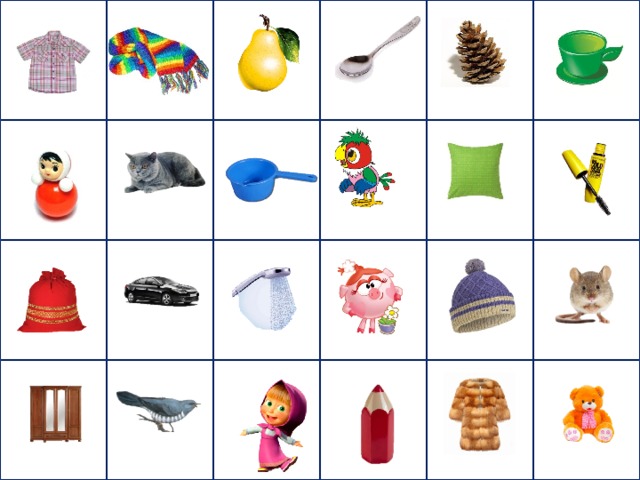 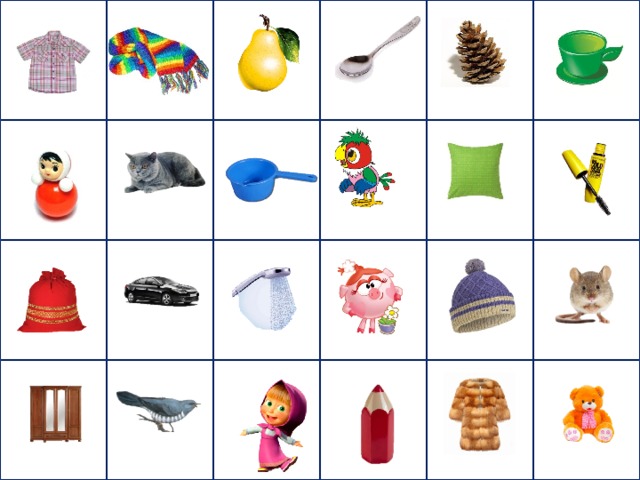 На сосне она висит,Очень далеко глядит!Ну а если упадёт,То получит кто-то в лоб.
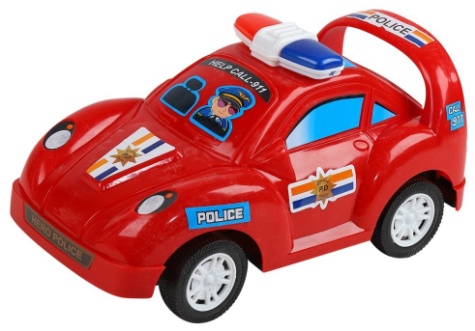 По моей тарелкеЛодочка плывёт.Лодочку с едоюОтправляю в рот.
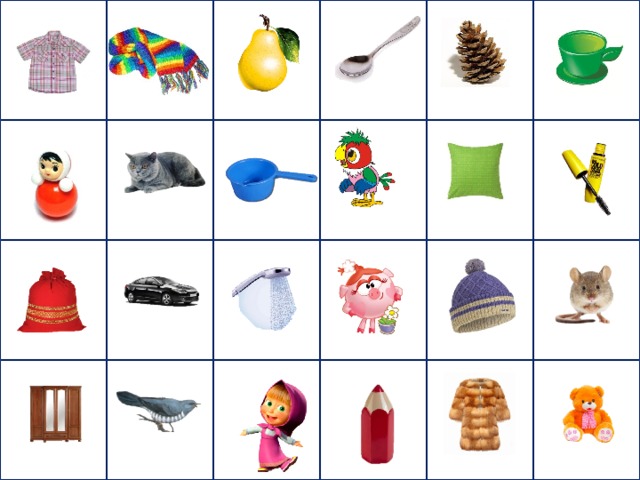 Отгадай загадку:Четыре колеса,Резиновые шины,Мотор и тормоза...И что это?
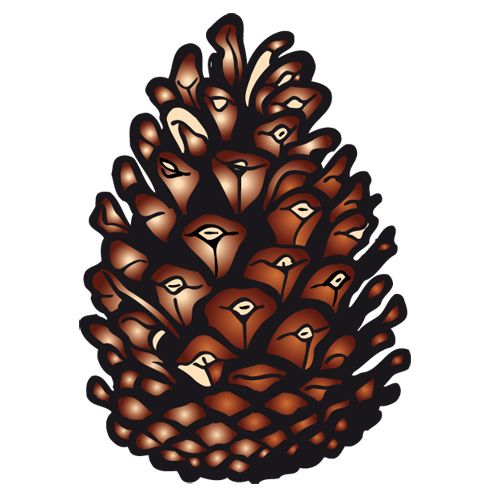 Я красива и тонка,Разукрашены бока,А гостей встречаю,Чаем угощаю.
Найди картинки со звуком «Ж»
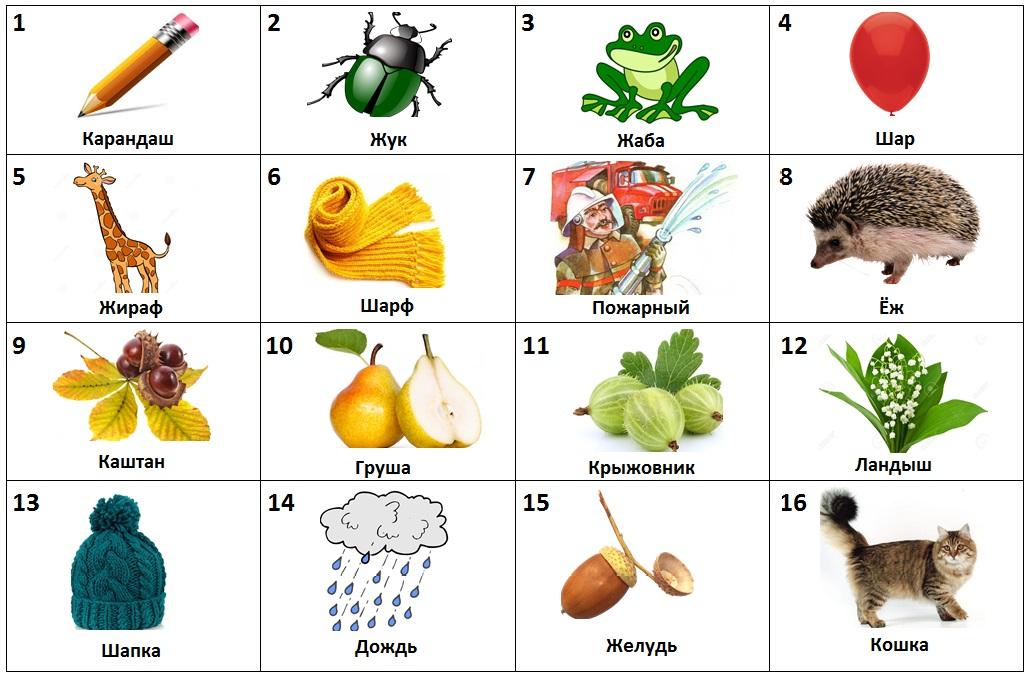 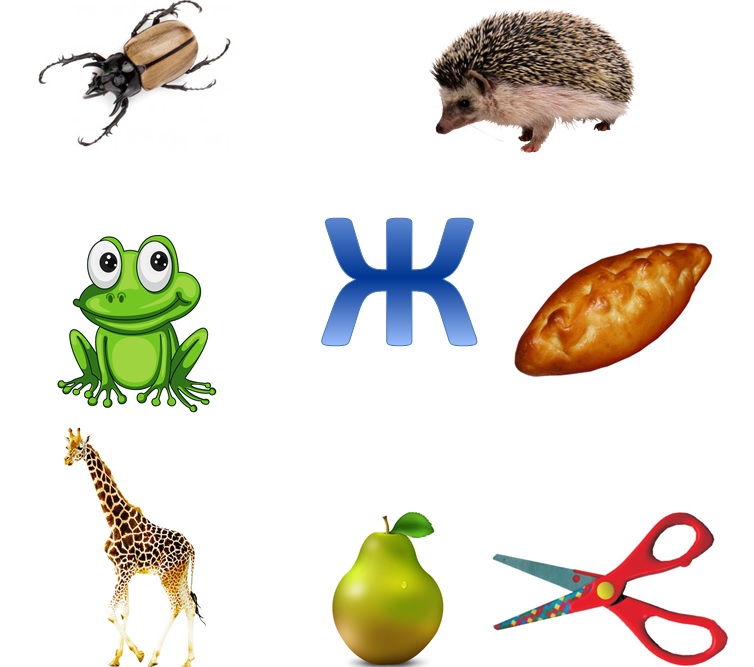 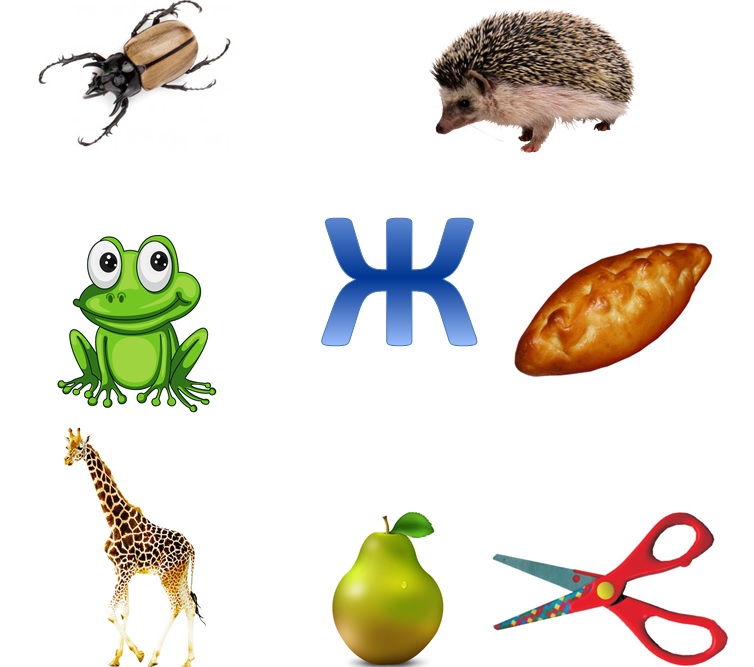 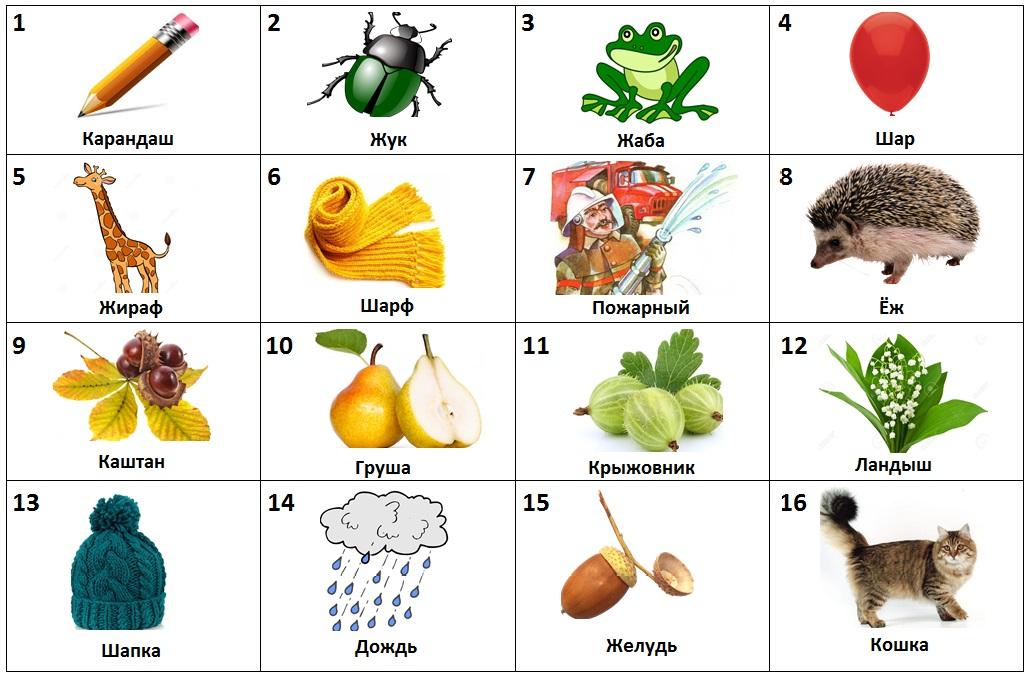 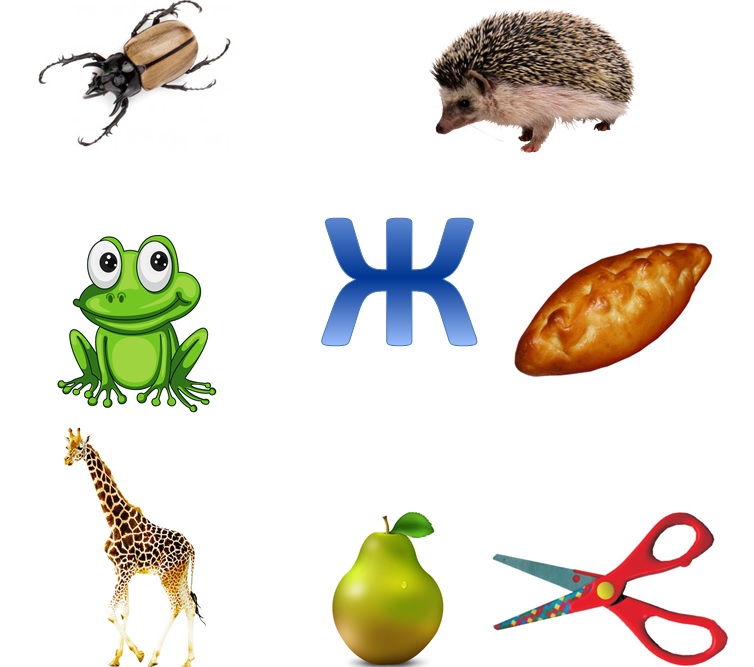 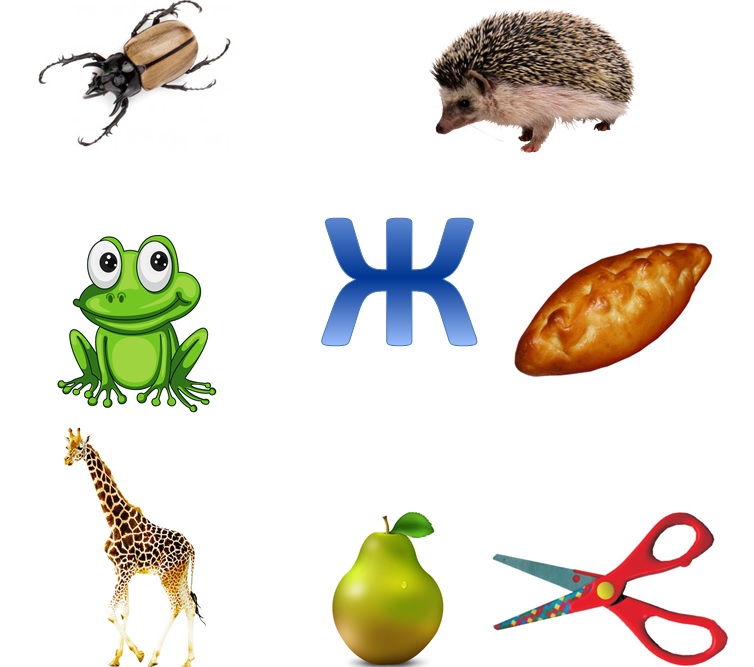 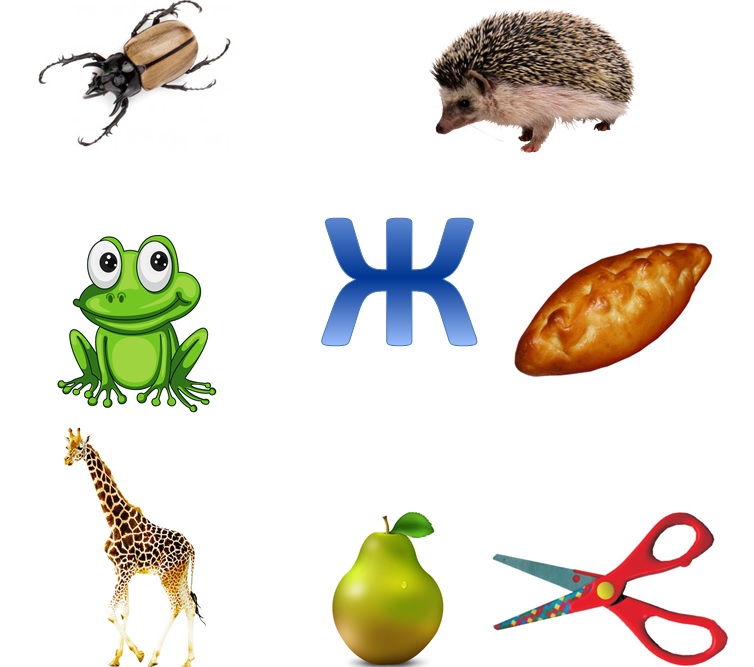 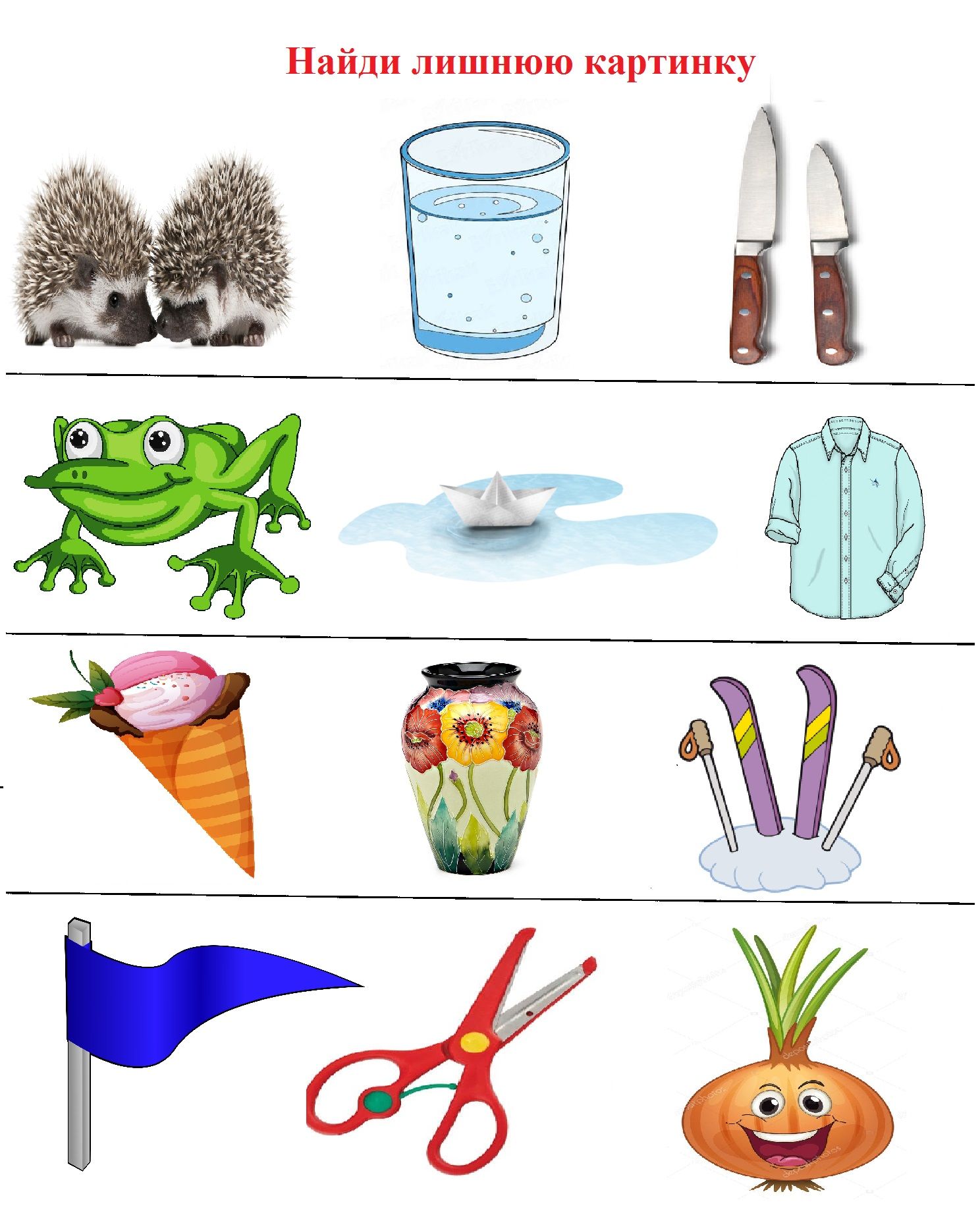 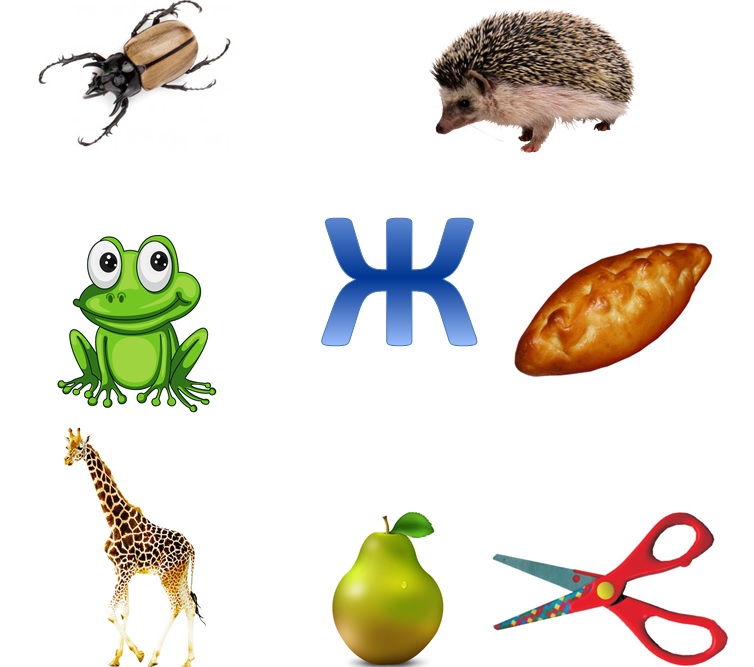 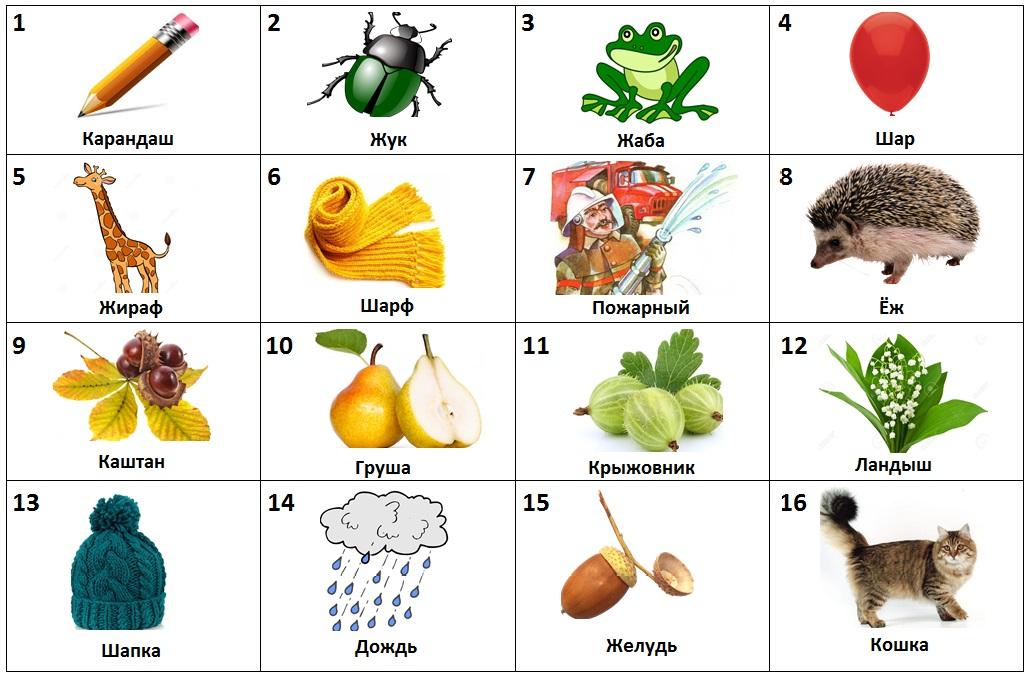 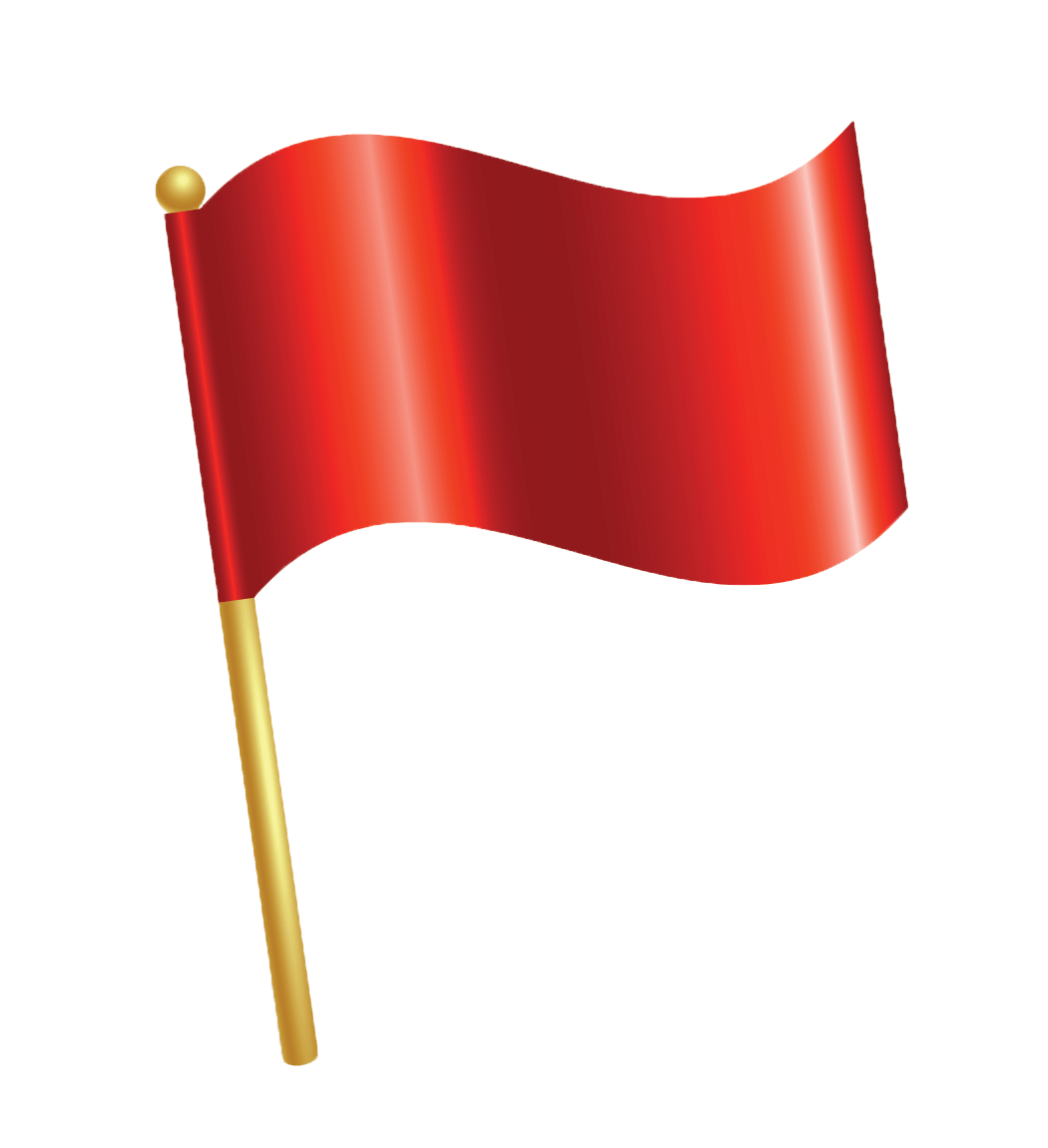 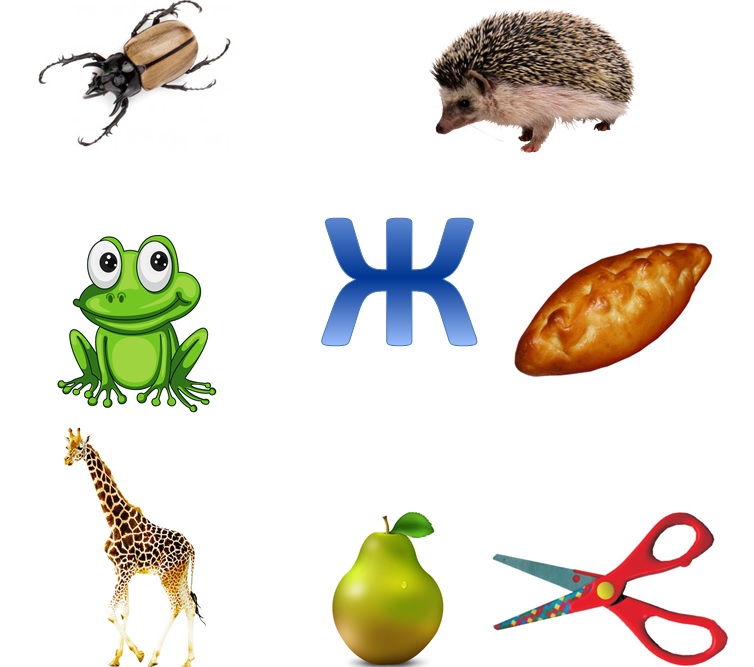 Назови ласково
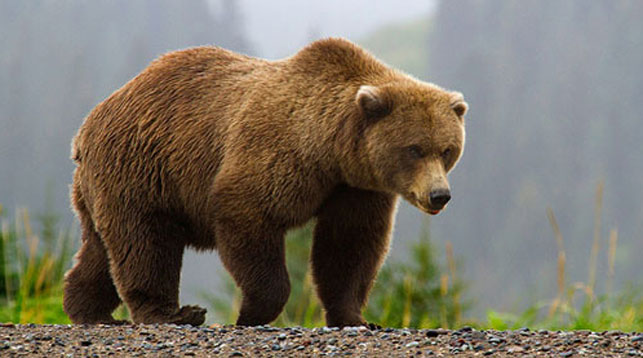 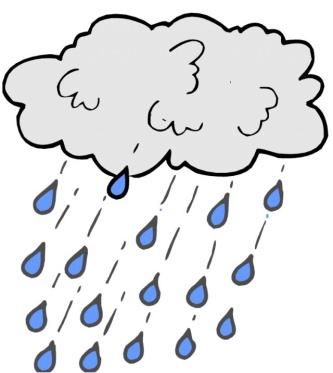 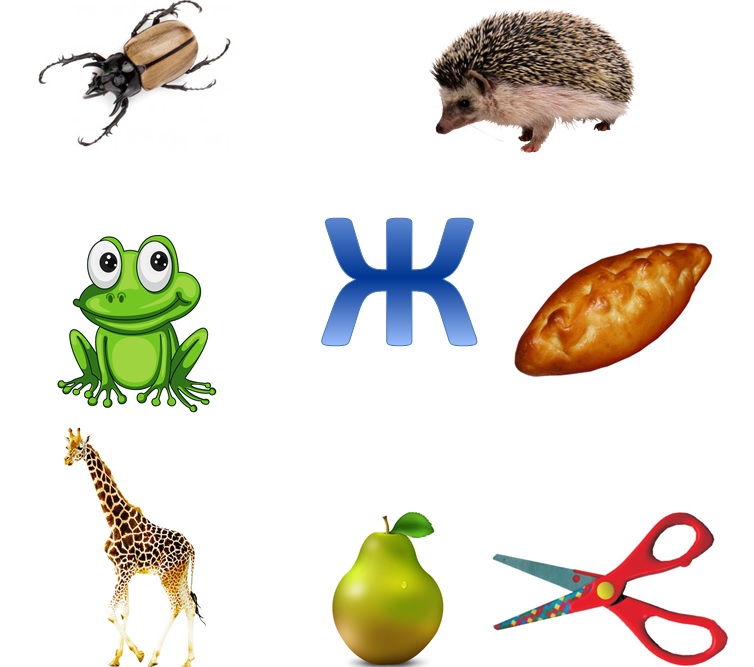 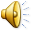 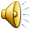 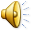 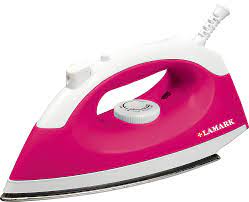 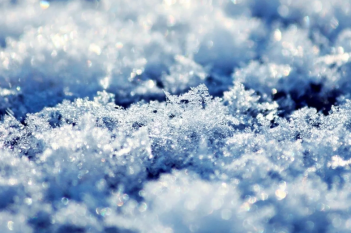 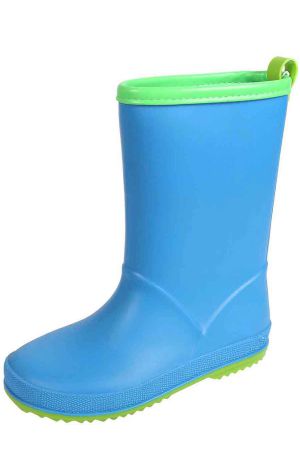 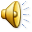 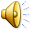 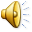 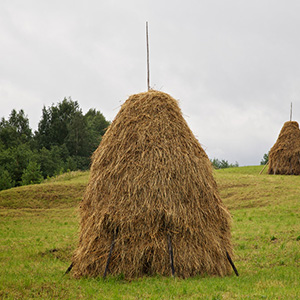 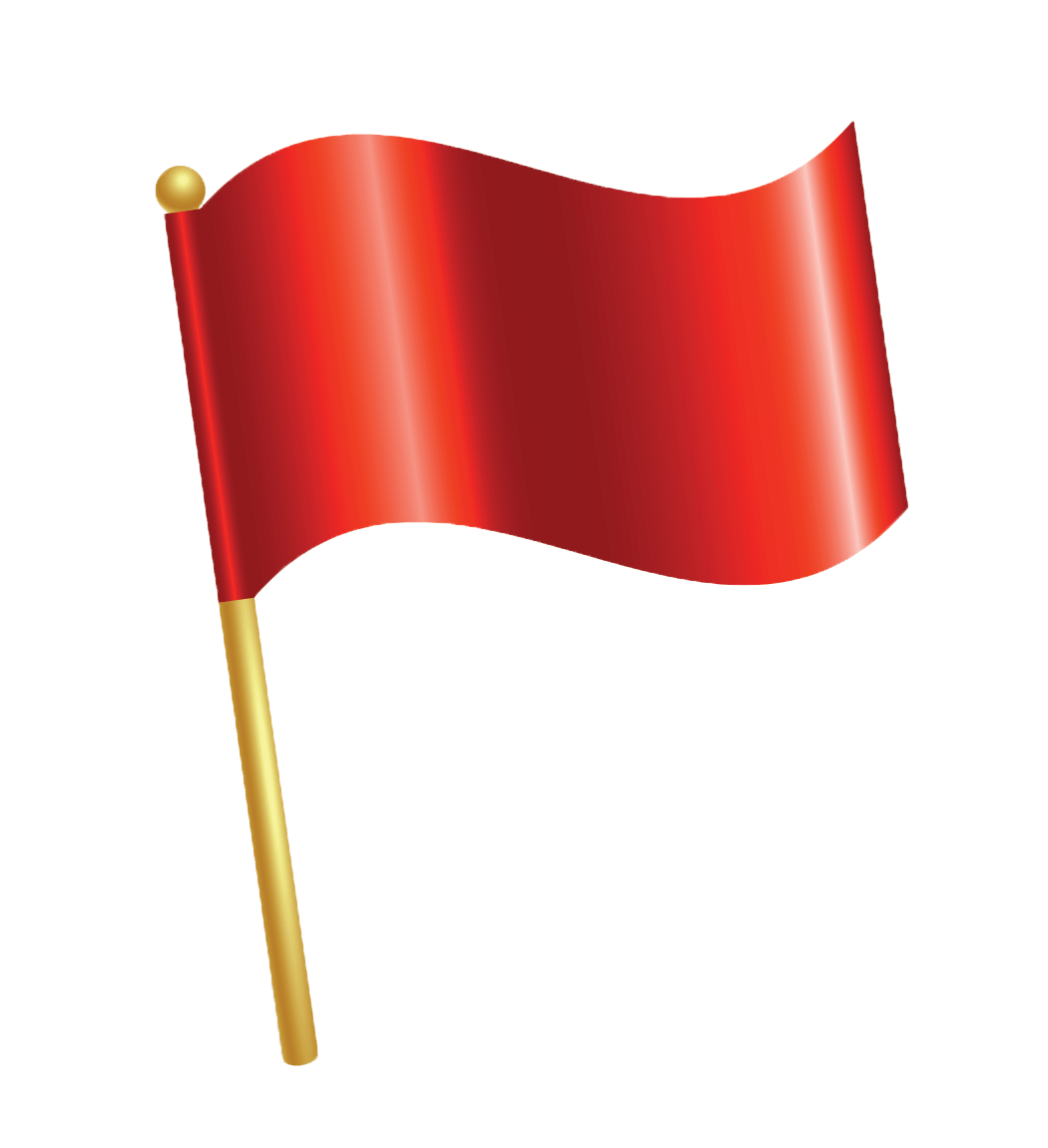 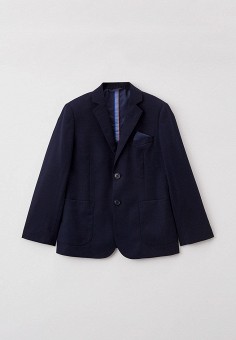 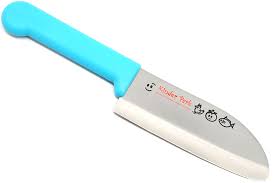 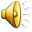 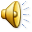 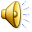 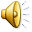 Проговари скороговорки (нажми и прослушай)
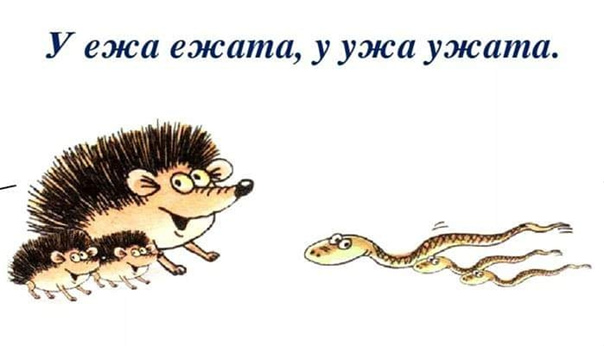 У ежа – ежата, у ужа – ужата.
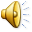 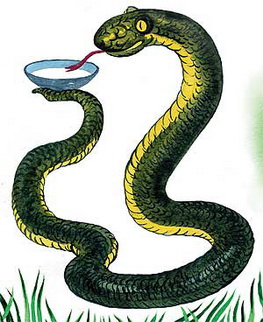 Даже ужу ужин нужен.
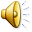 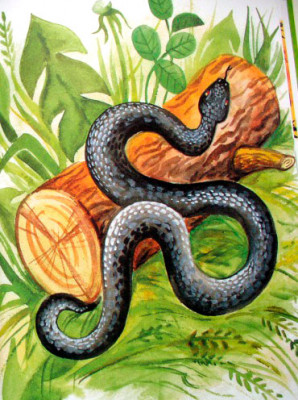 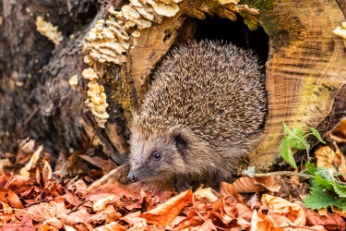 Не живут ужи, где живут ежи
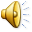 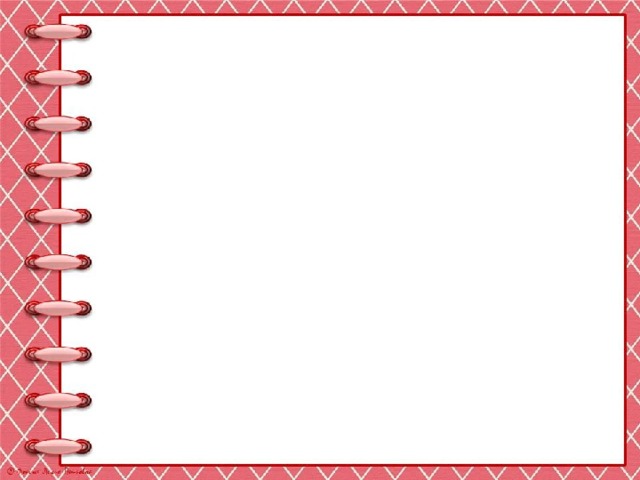 Молодец!
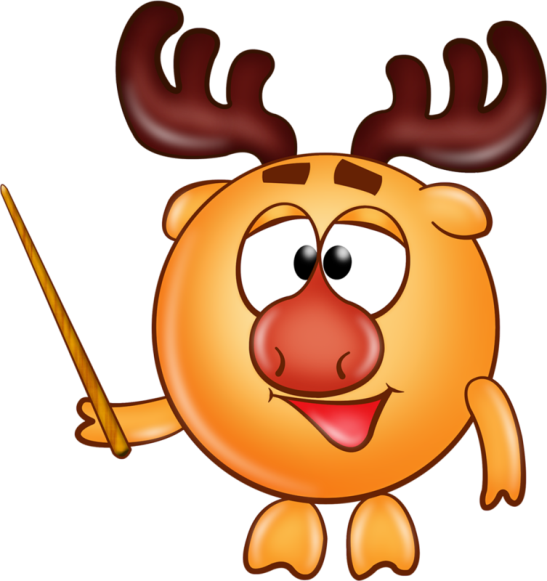